Chemical Engineering 
Thermodynamics
Chapter 8
VAPOR/LIQUID EQUILIBRIUM
So far we have only dealt with pure substances and constant composition mixtures.
We will move a step further where the desired outcome is the composition change.
In system such as distillation & absorption, if the system is not in equilibrium, the mass transfer between system will alter their composition.
Chapter Outline (Smith)
10.1 Nature of Equilibrium
 Definition
 Measures of composition
10.2 The Phase Rule
 Duhem’s Theorem
10.3 VLE : Qualitative behavior
10.4 Simple Models for VLE
    - Raoult’s Law
    -Dewpoint & Bubblepoint Calculations with   
      Raoult’s Law
    - Henry’s Law
10.1 THE NATURE OF EQUILIBRIUM
Equilibrium : A static condition in which no changes occur in the macroscopic properties of a system with time.
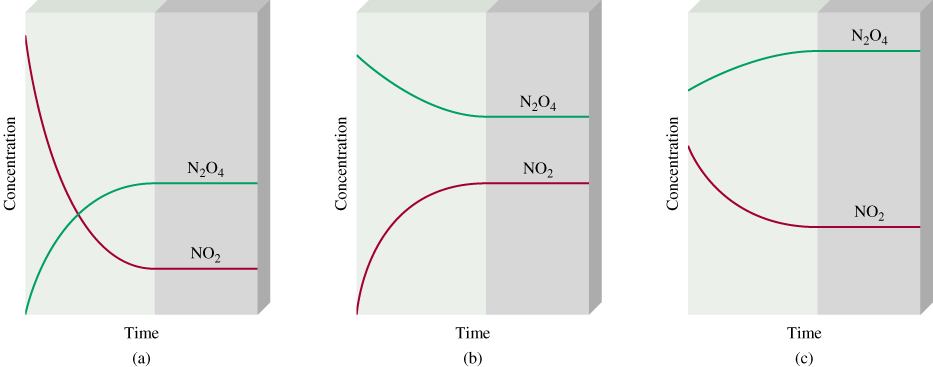 The T, P, composition  reaches final value which will remain fixed: equilibrium
Measures of composition
10.2 PHASE RULE & DUHEM’S THEORY
Equilibrium states are determined by;

Phase Rule  
Duhem’s Theory
The Phase Rule
Number of variables that may be independently fixed in a system at equilibrium = 
Difference between total number of variables that characterize the intensive state of the system and number of independent equation
F = 2-π+N

Where :	F – degrees of freedom
		π – No of phase
		N – No of species
Duhem’s Theory
For any closed system formed initially from given masses of prescribed chemical species, the equilibrium state is completely 
determined when any two (2) independent variables are fixed
10.3 VLE: QUALITATIVE BEHAVIOR
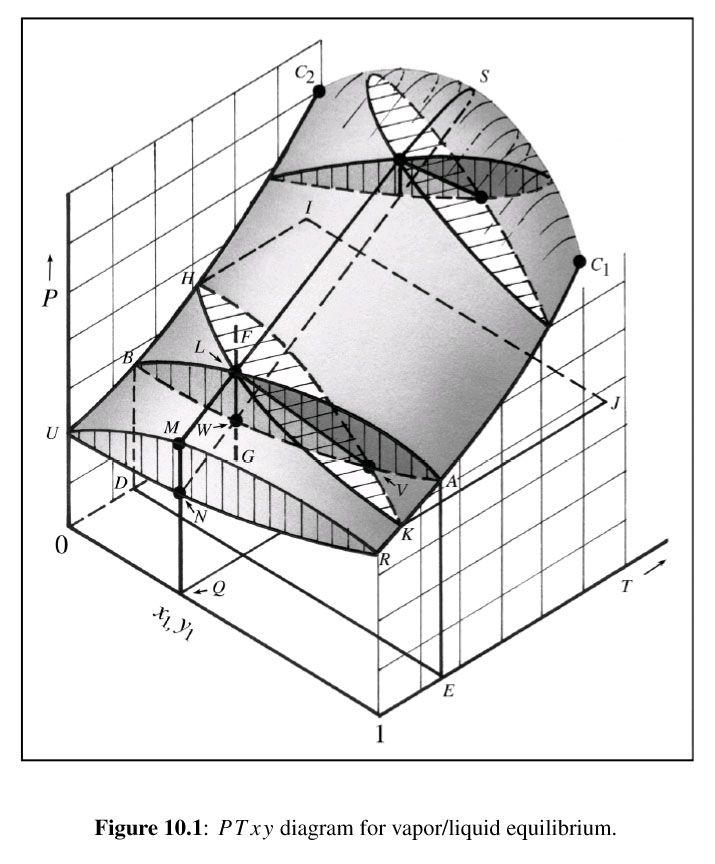 VLE: State of coexistence of L & V phases
Fig. 10.1 – Shows the P-T-composition surfaces of equilibrium states of saturated V & saturated L of a binary system
Under surface- sat. V states (P-T-y1)
Upper surface- sat. L states (P-T-x1)
Liquid at F, reduces pressure at constant T & composition along FG, the first bubble appear at L – bubble point
As pressure reduces, more & more L vaporizes until completed at W; point where last drop of L (dew) disappear – dew point
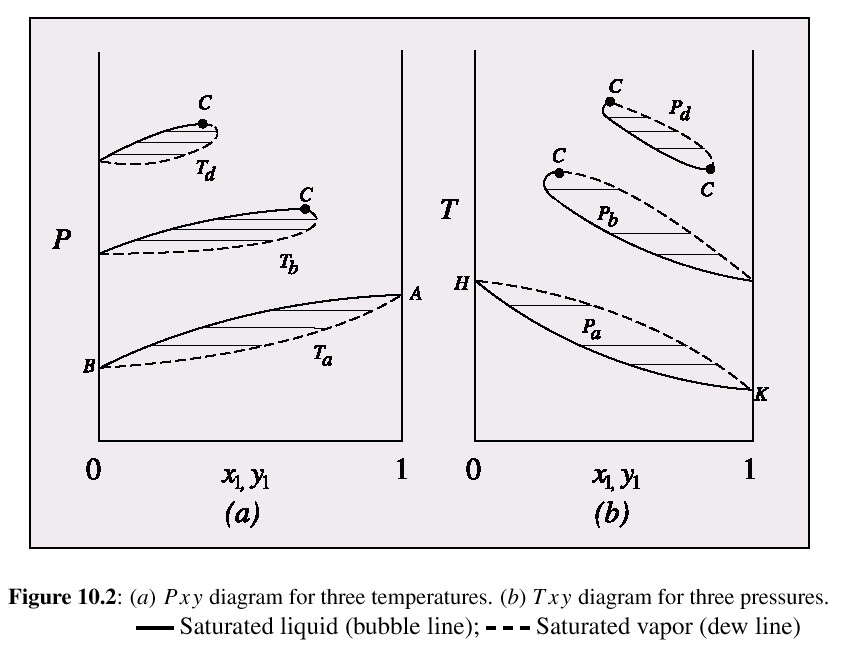 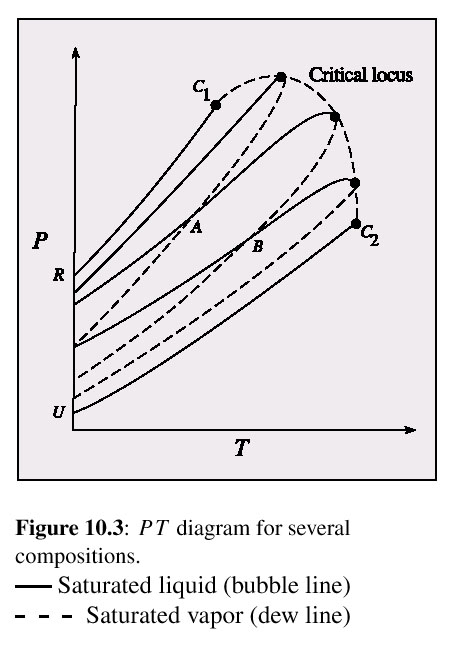 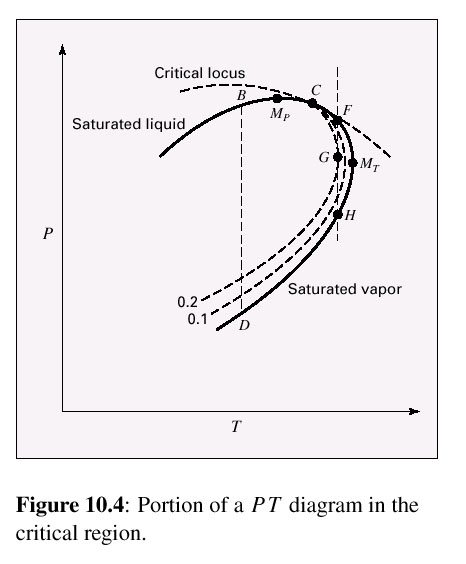 10.4 SIMPLE MODELS FOR VLE
Raoult’s Law
Assumptions;
V phase is an ideal gas
Applicable for low to moderate pressure
L phase is an ideal solution
Valid only if the species are chemically similar (size, same chemical nature e.g. isomers such as ortho-, meta- & para-xylene)
Where;
Dewpoint & Bubblepoint Calculations with Raoult’s Law
FIND
GIVEN
BUBL P: Calculate {yi} and P, given {xi} and T
DEW P: Calculate {xi} and P, given {yi} and T
BUBL T: Calculate {yi} and T, given {xi} and P
DEW T: Calculate {xi} and T, given {yi} and P
For binary systems to solve for bubblepoint calculation (T is given);
Raoult’s law equation can be solved for xi to solve for dewpoint calculation (T is given)
Example 10.1
Binary system acetonitrile(1)/nitromethane(2) conforms closely to Raoult’s law. Vapor pressure for the pure species are given by the following Antoine equations:
Prepare a graph showing P vs. x1 and P vs. y1 at temperature 750C
Prepare a graph showing t vs. x1 and t vs. y1 for a pressure of 70 kPa
a) BUBL P calculations are required. Since this is a binary system, Eq. 10.2 may be used.
At 750C, the saturated pressure is given by Antoine equation;
Substitute both values in (A) to find P;
The corresponding value of y1 is found from Eq. 10.1.
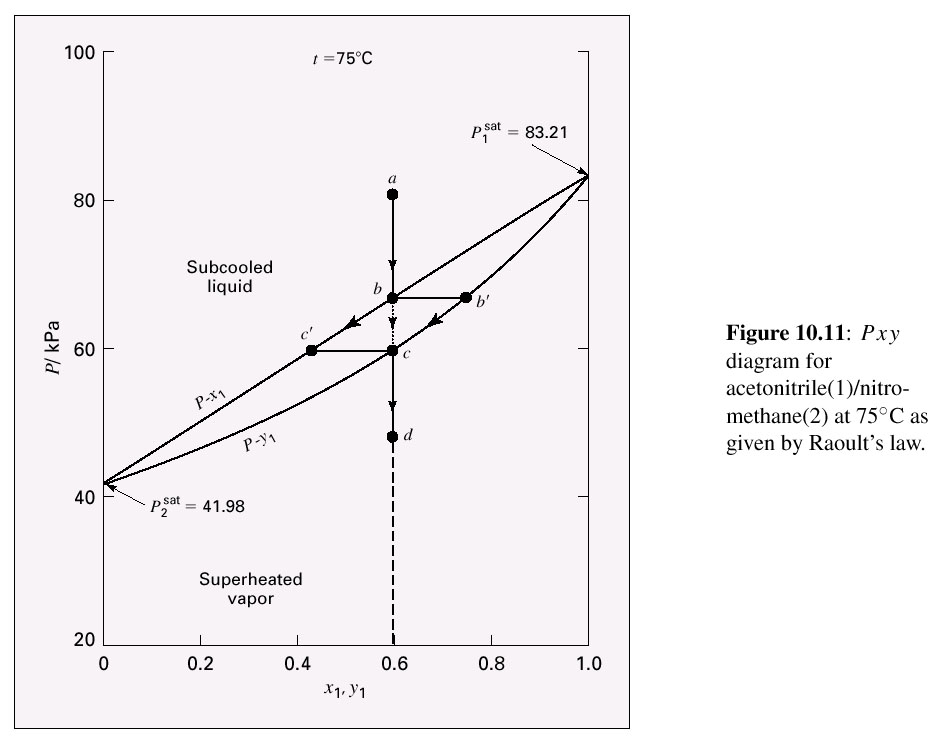 At point c, the vapor composition is y1=0.6, but the composition of liquid at c’ and the pressure must read from graph or calculated. This is DEW P, by Eq. 10.3;
For y1=0.6 and t=750C
And by Eq. 10.1,
This is the liquid-phase composition at point c’
b) When P is fixed, the T varies along T1sat and T2sat, with x1 & y1. T1sat & T2sat are calculated from Antoine equation;
For P=70kPa, T1sat=69.840C, T2sat=89.580C. Select T between these two temperatures and calculate P1sat & P2sat for the two temperatures.
Evaluate x1 by Eq. (A). For example;
Get y1 from Eq. 10.1
Summary;
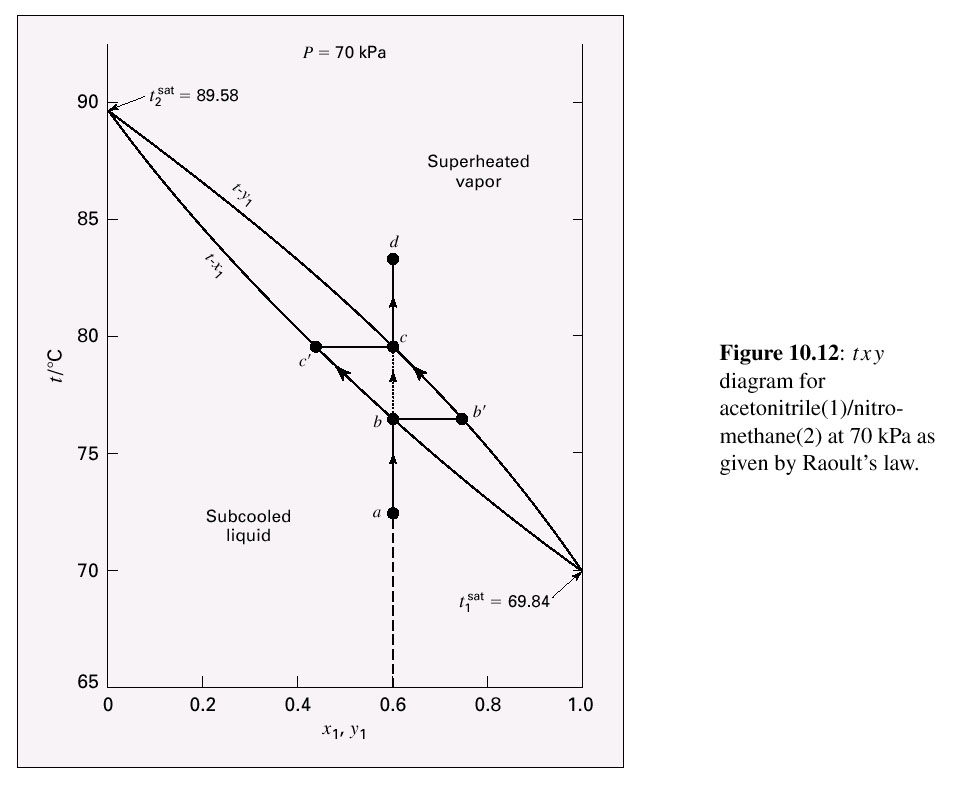 For x1=0.6 & P=70kPa, T is determined by BUBL T calculation, which requires iteration. Eq. 10.2 is rewritten;
Where;
Subtracting lnP2sat from lnP1sat as given by Antoine equations yields;
Initial value for α is from arbitrary intermediate t
The result is t=76.420C. From Antoine eq., P1sat=87.17kPa and by (10.1), the composition at b’ is;
Vapor composition at point c is y=0.6. P is known (p=70kPa), a DEW T calculation is possible.
The steps are the same as BUBL T, but it is based on P1sat, rather than P2sat.
The result is t=79.580C. From Antoine eq., P1sat=96.53kPa and by (10.1), the composition at c’ is;
This shows that the temperature rises from 76.420C to 79.580C during vaporization step from point b to c. Continued heating simply superheats the vapor to point d.
Henry’s Law
Assumptions;
For pressure low
 It is so low that it can be assume as ideal 
 gas
For species present as a very dilute solution in liquid phase
Henry’s Law
Where;
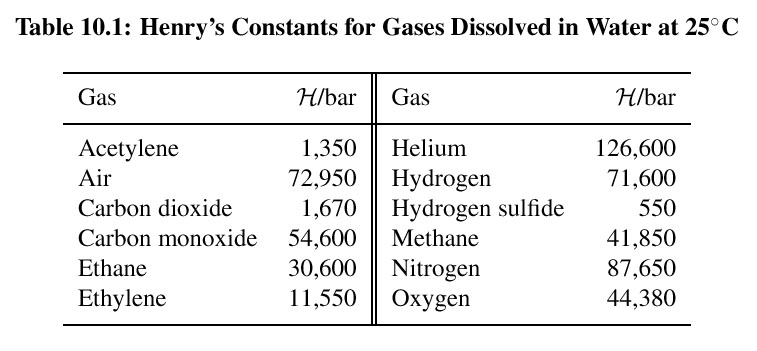 Example 10.2
Assuming that carbonated water contains only CO2(1) and H2O(2), determine the compositions of the V & L phases in a sealed can of ‘soda’ & the P exerted on the can at 100C. Henry’s constant for CO2 in water at 100C is about 990 bar and x1=0.01.
Henry’s law for species 1 & Raoult’s law for species 2 are written;
With H1=990 bar & P2sat = 0.01227 bar (from steam tables at 100C)
Then by Raoult’s law, Eq. 10.1 written for species 2;
Whence y1=1-y2=0.9988, and the vapor phase is nearly pure CO2, as expected.
Review
What is bubble point?
What is dew point?
We have previously went through the 2 simplest models for solving VLE problems
Raoult’s Law
Henry’s Law
Chapter Outline
10.5 VLE by modified Raoult’s law
10.6 VLE from K-value correlations
     - Flash calculation
10.5 VLE BY MODIFIED RAOULT’S 
        LAW
The 2nd assumption of Raoult’s Law is abandoned, taking into account the deviation from solution ideality in L phase.
Thus, activity coefficient    is introduced in Raoult’s Law
Activity coefficients are function of T & liquid phase composition, x
Since;
For bubble point
For dew point
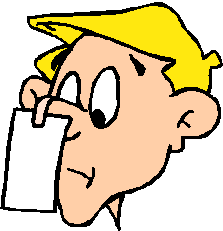 (See Example 10.3)
BUBL P
DEW P
BUBL T
DEW T
AZEOTROPE
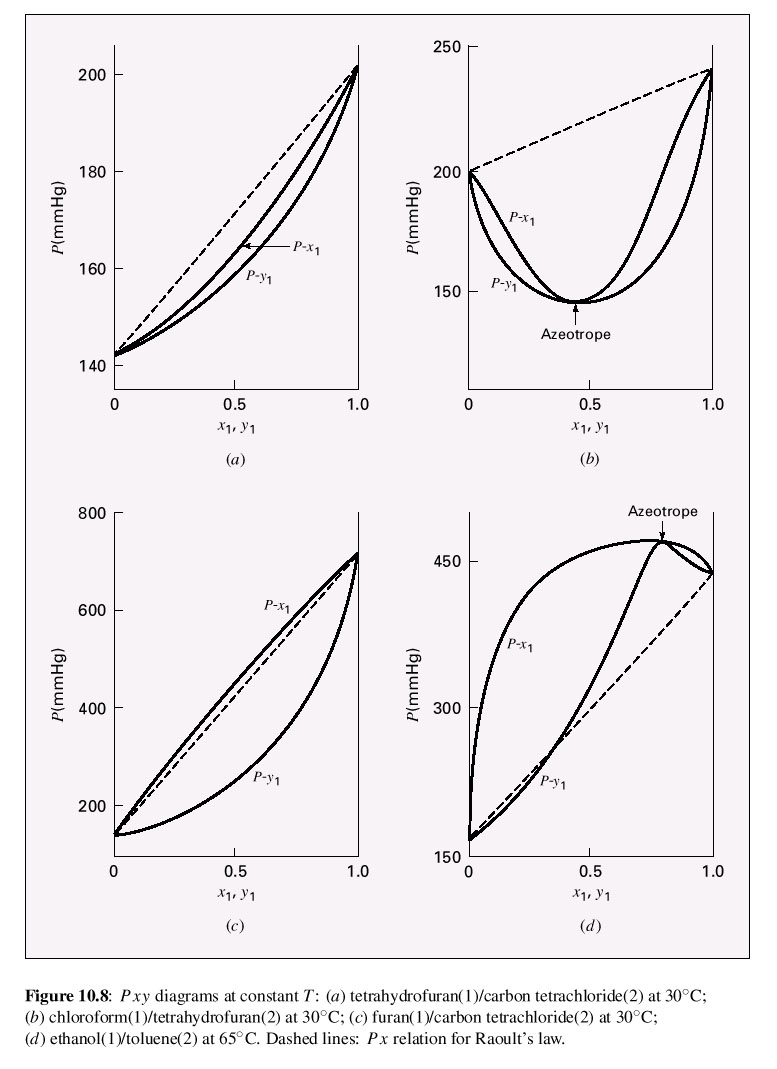 When x1=y1, the dew point and bubble point curves are tangent to the same horizontal line
A boiling L of this composition produce a vapor exactly the same composition; L does not change in composition as it evaporates
Relative volatility;
If one limit is >1 & 
the other limit is 
<1; azeotrope 
exists.
10.6 VLE FROM K-VALUE CORRELATTIONS
The partition between liquid and vapor phases of a chemical species is equilibrium ratio, Ki.
This quantity is called K-value.
K-value for Raoult’s Law
K-value for modified Raoult’s Law
For binary systems to solve for bubble point calculation;
Hence,
For binary systems to solve for 
dew point calculation;
Hence,
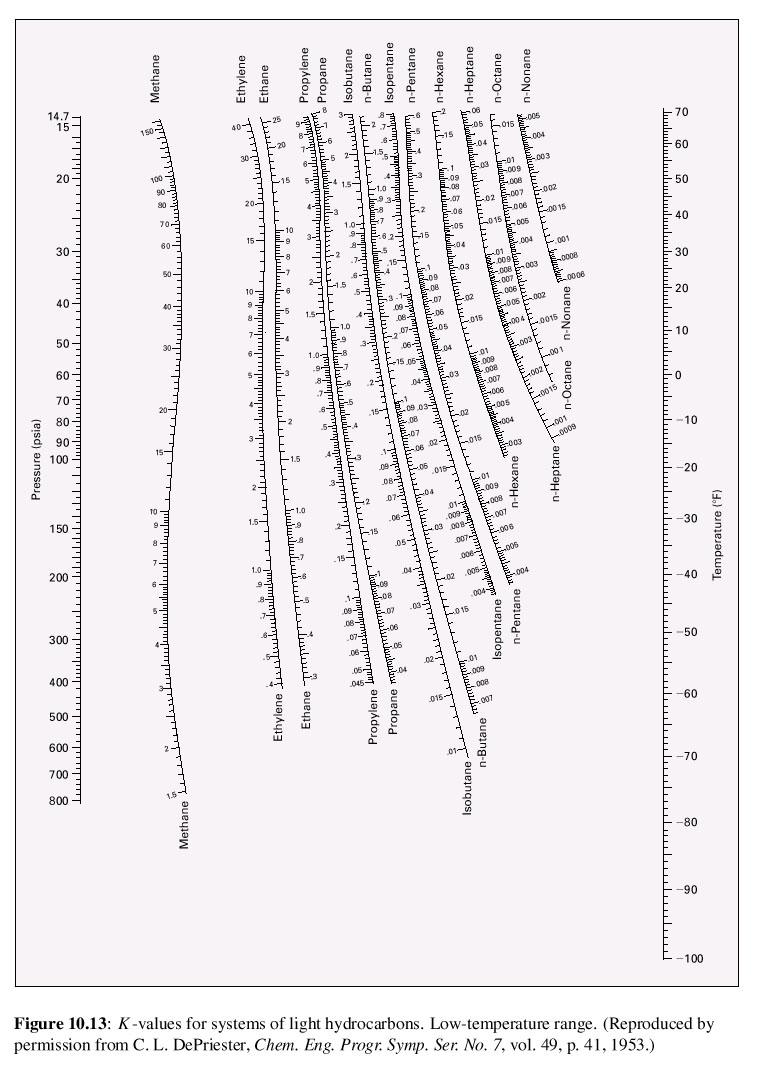 K-value from DePriester chart
-Low T range
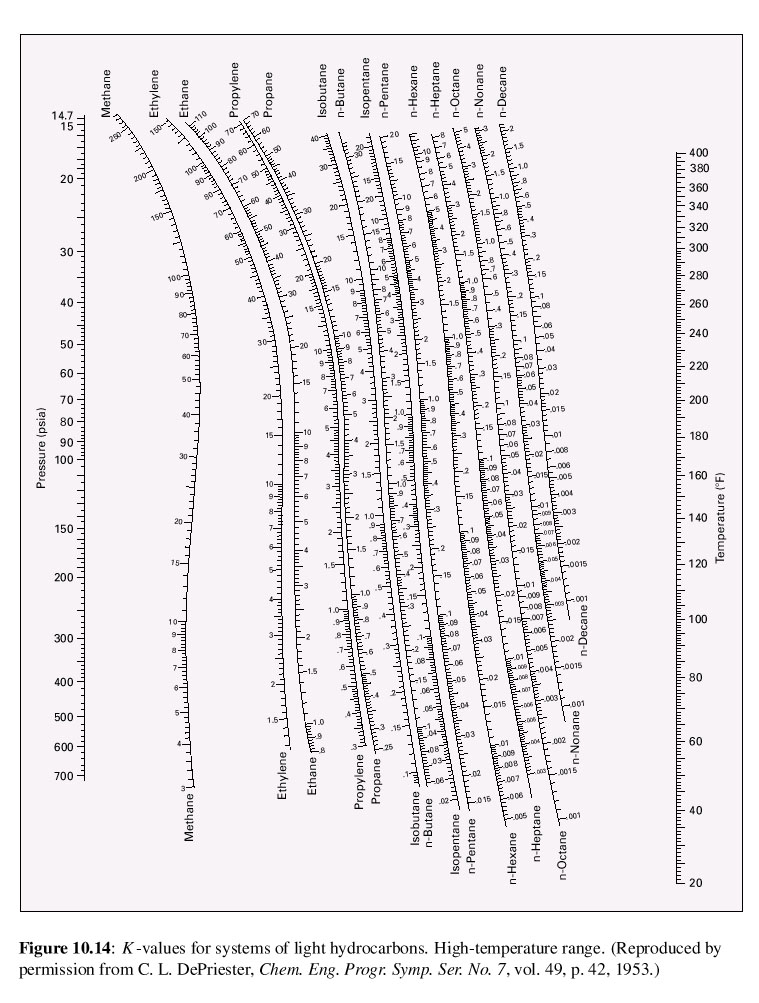 K-value from DePriester chart
-High T range
When given a mixture of composition at certain T or P;
Bubble point
Dew point
- Insignificant L

The given mole fraction is yi

 Need to satisfy equation 10.14

- Composition of dew is xi=yi/Ki
System is almost condensed
The given mole fraction is xi

 Need to satisfy equation 10.13

- Composition of buble is yi=Kixi
Flash Calculation
The most important application of VLE.
Originates from a fact that a liquid at a pressure equal to or greater that its bubble point pressure ‘flashes’ or evaporates when the pressure is reduced, producing a two-phase system of vapor and liquid in equilibrium.
Vapor, V
V


L
Feed, F
Liquid, L
FLASH CALCULATION
Liquid at P > Pbubble partially evaporates when P is reduced, producing 2-phase system of V & L in equilibrium
Find; T, P, z
In a system with one mole chemical species with an overall composition by set of mole fraction, zi.
Li would be the moles of liquid with mol fraction xi and V be the moles of vapor with the mol fraction of yi:
From
Eliminate for L gives:
From K-value
Hence solving for yi,
Because
Hence,
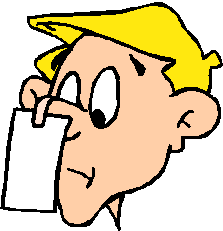 (See Example 10.5 and 10.6)
Flowchart for flash pressure
The End